Anaesthesia: Introduction
Gulshan Kumar
MVSc, PhD
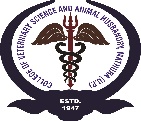 Dept. of VSR, College of Veterinary Science & Animal Husbandry, DUVASU, Mathura- 281 001
Anaesthesia- an (absence)+ aesthesia (senses)……laKk”kwU;rk
Derived from Gr. Anaisthaesia, meaning insensibility.
500-600 BC: Sushruta has described sangya harana (laKkgj.k½ with (wine) madya (e|)
---	: Bhojprabandha describes ‘Mohachurna (eksgpw.kZ½
---	: Charak has described ‘Teekshana sura’ (rh{.k lqjk½
1540 AD: Paracelsus Produces Ether and reports it to have soporific effect (causing drowsiness) on birds…….
1800 AD: Humphrey Davy “Nitrous oxide probably has anaesthetic properties”
1824 AD: H.H. Hickman demonstrated that pain could be alleviated by administering a mixture of “Nitrous oxide and Carbon dioxide” in dogs.
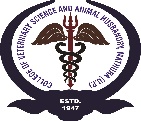 Dept. of VSR, College of Veterinary Science & Animal Husbandry, DUVASU, Mathura- 281 001
1832 AD: Liebig discovers Chloroform
1842 AD: Ether used in Humans
1844 AD: Horace Wells discovers anaesthetic properties of Nitrous oxide 
1847 AD: Flourens uses choloform in animals and JY Simpson uses it in humans.
1878: Humbert describes use of Chloral Hydrate in horse.
1878: Anrep suggested use of cocaine as local anaesthetic.
1885: G.L. Corning induced spinal anaesthesia in dogs.
1930: Pento barbital discovered
1934: Thiopental developed
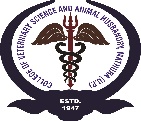 Dept. of VSR, College of Veterinary Science & Animal Husbandry, DUVASU, Mathura- 281 001
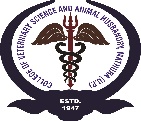 Dept. of VSR, College of Veterinary Science & Animal Husbandry, DUVASU, Mathura- 281 001
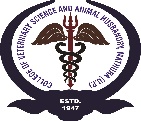 Dept. of VSR, College of Veterinary Science & Animal Husbandry, DUVASU, Mathura- 281 001
Why?
Restraint,
Freedom from pain and anxiety,
Muscular relaxation,
It may be desired to aid in:
Safe transportation of wild and exotic animals
Various diagnostic and therapeutic procedures
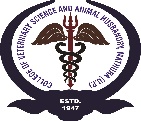 Dept. of VSR, College of Veterinary Science & Animal Husbandry, DUVASU, Mathura- 281 001
Types:
Inhalation anaesthesia: anaesthetic gas or its vapours are inhaled by the patient.
Injectable anaesthesia: injection of anaesthetic drugs either i.v. or i.m. or s.c.
Oral/rectal anaesthesia: liquids or suppositories.
Local/conduction anaesthesia: the agent is injected locally or around a nerve trunk.
Electronarcosis: sleep induction by passage of electric current through cerebrum
Acupuncture: inserting fine needles at specific points to produce analgesia.
Hypothermia: local or corporeal.
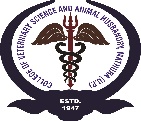 Dept. of VSR, College of Veterinary Science & Animal Husbandry, DUVASU, Mathura- 281 001
Considerations:
Anaesthesia: deliberate, reversible state of unconsciousness, by administration of potential toxicants, in a controlled manner. 
They’ll be introduced into the body,
They will interact with the body systems to cause their effect,
CNS, CVS, Respiratory….which are all vital systems
Will need to be metabolised (most of them…)
Will need a route to be eliminated…
And they are all toxic…
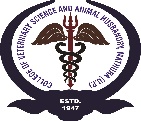 Dept. of VSR, College of Veterinary Science & Animal Husbandry, DUVASU, Mathura- 281 001
……Considerations:
Pharmacology: 
Biological Variation: 
BMR- small and large animals, smaller the animal, larger the dose.
Fatty animal-has usually a lower BMR
Animals in poor general condition require lesser anaesthetic
Age- young (not to mature system) and old (not so efficient system)
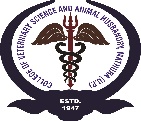 Dept. of VSR, College of Veterinary Science & Animal Husbandry, DUVASU, Mathura- 281 001
……Considerations:
Pharmacology: 
Pharmaco-genetic differences: 
Animals may have genetic makeup causing varied effects,
Rabbits hydrolyse atropine,
Some breeds of pig are susceptible to malignant hyperthermia,
Circadian rhythm may affect the MAC of inhalant anaesthetics.
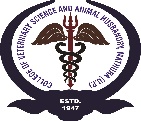 Dept. of VSR, College of Veterinary Science & Animal Husbandry, DUVASU, Mathura- 281 001
……Considerations:
Pharmacology: 
Pharmaco-kinetic differences: 
For GA, the agent should have access to the CNS
Inhalant agents are primarily exhaled, some quantities are iminated via skin, faeces, urine, mucous membranes, but
Injectables depend on redistribution, biotransformation (mainly in liver) and elimination through kidneys (no control over elimination, hence some consider them to be more dangerous than inhalant agents)
When given i.v., they bypass absorption phase, so less variation in onset and intensity of action.
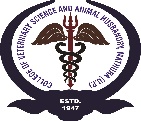 Dept. of VSR, College of Veterinary Science & Animal Husbandry, DUVASU, Mathura- 281 001
……Considerations:
Pharmacology: 
Pharmaco-kinetic differences: 
Once in blood, its binding (which is reversible and affected by plasma pH, hydration status) with proteins or other macromolecules affect their capability to penetrate cell membrane, hence also their storage, metabolization and excretion.
When by circulation the concentration in the ‘vessel-rich’ tissue goes higher than that in blood, it begins to re-enter circulation,
Anaesthesia lightens when the agent is redistributed (concentration in brain falls) and anaesthetic accumulates in muscle, fat and ‘vessel-poor’ tissue
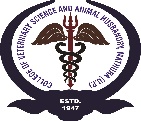 Dept. of VSR, College of Veterinary Science & Animal Husbandry, DUVASU, Mathura- 281 001
……Considerations:
Pharmacology: 
Pharmaco-kinetic differences: 
The blood-brain barrier limits the penetration of non-lipophilic, ionised or protein-bound drug.
Within moments of tissue-uptake and redistribution, elimination begins (vessel rich liver is primary site of biotransformation and the kidney for excretion).
Without this biotransformation or any delay, the effect of the drug may be prolonged.
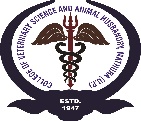 Dept. of VSR, College of Veterinary Science & Animal Husbandry, DUVASU, Mathura- 281 001
……Considerations:
Pharmacology: 
Pharmaco-kinetic differences: 
Hence, the pharmacokinetics may be modified by rate of administration and concentration of anaesthetic, physical status, muscular development, adiposity, respiratory and circulatory status, drug permeability coefficients, prior and/or concurrent drug administration, fear, recent feeding, and solubility of inhalant anaesthetics.
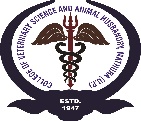 Dept. of VSR, College of Veterinary Science & Animal Husbandry, DUVASU, Mathura- 281 001
……Considerations:
Pharmacology: 
Pharmaco-kinetic differences: 
Anxiety or struggling or fever raise the cardiac output and require more anaesthetic agent (chances of overdosing).
Large meat meals will increase the metabolic rate.
Starvation in birds (6 h) and young ones may lead to hypoglycaemia leading to altered detoxification.
Liver disease-compromised protein production, less protein binding-unexpected sensitivity of drugs.
Renal disease may impair excretion.
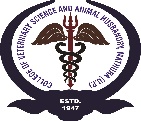 Dept. of VSR, College of Veterinary Science & Animal Husbandry, DUVASU, Mathura- 281 001
……Considerations:
Assessment: 
Pharmaco-kinetic differences: 
Anxiety or struggling or fever raise the cardiac output and require more anaesthetic agent (chances of overdosing).
Large meat meals will increase the metabolic rate.
Starvation in birds (6 h) and young ones may lead to hypoglycaemia leading to altered detoxification.
Liver disease-compromised protein production, less protein binding-unexpected sensitivity of drugs.
Renal disease may impair excretion.
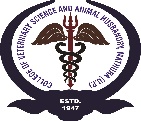 Dept. of VSR, College of Veterinary Science & Animal Husbandry, DUVASU, Mathura- 281 001
General anaesthesia
In veterinary anaesthesia, the major requirements are-

Ethical treatment of the animal including 
prevention of awareness of pain, 
relief of anxiety and 
sympathetic animal handling is stage, the patient progresses from analgesia without amnesia
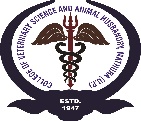 Dept. of VSR, College of Veterinary Science & Animal Husbandry, DUVASU, Mathura- 281 001
General anaesthesia
In veterinary anaesthesia, the major requirements are-

an effective protocol ensuring adequate immobility and relaxation, and
 avoiding injury to the animal as well as the veterinarian and attendants
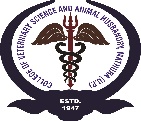 Dept. of VSR, College of Veterinary Science & Animal Husbandry, DUVASU, Mathura- 281 001
General anaesthesia
General anaesthesia: Reversible, controlled, drug induced, intoxication of the central nervous system (CNS) in which the patient neither perceives nor recalls noxious or painful stimuli.
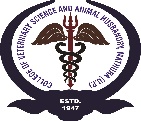 Dept. of VSR, College of Veterinary Science & Animal Husbandry, DUVASU, Mathura- 281 001
General anaesthesia
General anaesthesia should produce:
Analgesia (loss of response to pain) 
Amnesia (loss of memory) 
Immobility (loss of motor reflexes)
Hypnosis (unconsciousness) and 
Skeletal muscle relaxation
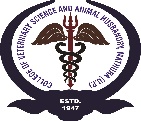 Dept. of VSR, College of Veterinary Science & Animal Husbandry, DUVASU, Mathura- 281 001
General anaesthesia
The levels of CNS depression induced in general anaesthesia have been divided for descriptive purposes. Arthur Ernest Guedel in 1937 has described four stages of anaesthesia:
Stage I: also known as stage of induction, 
Is the period between the administration of induction agents and loss of consciousness,
Is the stage of voluntary movement, 
During this stage, the patient progresses from analgesia ‘without’ amnesia to analgesia ‘with’ amnesia.
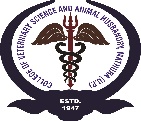 Dept. of VSR, College of Veterinary Science & Animal Husbandry, DUVASU, Mathura- 281 001
General anaesthesia
……….Stage 1:
Excited apprehensive animals may struggle violently and voluntarily hold breath,
Strong rapid heartbeat and pupillary dilatation due to epinephrine release, 
Salivation in some,
As it progresses to stage II the animals become ataxic, and unable to stand hence recumbent. Head support is required at this stage.
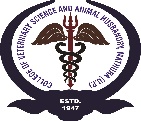 Dept. of VSR, College of Veterinary Science & Animal Husbandry, DUVASU, Mathura- 281 001
General anaesthesia
Stage II: Stage of delirium/involuntary movement
Loss of voluntary control as CNS becomes more depressed,
Strong rapid heartbeat and pupillary dilatation, due to continued influence of epinephrine and cardiac arrhythmias may occur, 
External stimuli may cause violent reflexes, like struggling breath holding, tachypnoea and hyper-ventillation,
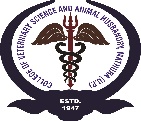 Dept. of VSR, College of Veterinary Science & Animal Husbandry, DUVASU, Mathura- 281 001
General anaesthesia
……….Stage II:
Eyelash, palpebral reflex, nystagmus (in horses) are present,
Salivation and vomiting especially in dog and cat,
Active regurgitation in ruminants,
When stimulated larynx may undergo spasm,
Exaggrerated reflex responses, so
Stimulation of any kind should be avoided.
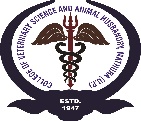 Dept. of VSR, College of Veterinary Science & Animal Husbandry, DUVASU, Mathura- 281 001
General anaesthesia
Stage III: Stage of Surgical anaesthesia
Characterised by unconsciousness with progressive depression of reflexes,
Further divided into four planes in human patients whereas, others suggest light, medium and deep planes.
Light- until eyeball movement ceases,
Medium anaesthesia is characterised by progressive intercostal paralysis,
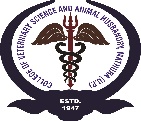 Dept. of VSR, College of Veterinary Science & Animal Husbandry, DUVASU, Mathura- 281 001
General anaesthesia
Stage III: Stage of Surgical anaesthesia
A medium depth of unconsciousness or anaesthesia is a light plane of surgical anaesthesia (stage III, plane 2) characterized by stable respiration and pulse rate, abolished laryngeal reflexes, a sluggish palpebral reflex, a strong corneal reflex, and adequate muscle relaxation and analgesia for most surgical procedures.
Deep surgical anaesthesia (stage III, plane 3) is characterized by decreased intercostal muscle function and tidal volume, increased respiration rate, profound muscle relaxation, diaphragmatic breathing, a weak corneal reflex, and a centred and dilated pupil. If CNS depression is allowed to increase further, patients will progress to stage IV.
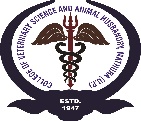 Dept. of VSR, College of Veterinary Science & Animal Husbandry, DUVASU, Mathura- 281 001
General anaesthesia
Stage IV: Stage of depression
CNS extremely depressed, respiration ceases, heart continues to beat for a very short time.
B.P. falls to shock level, signs of shock appear.
Anal and bladder sphincters relax.
Death ensues if not resuscitated immediately.
If the anaesthetic is withdrawn and artificial respiration is initiated before myocardial collapse, these effects may be overcome and patients will go through the various stages in reverse.
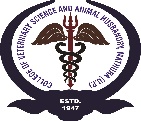 Dept. of VSR, College of Veterinary Science & Animal Husbandry, DUVASU, Mathura- 281 001
Signs of anaesthesia
Respiratory signs:
Stage I: Minute volume decreases especially, if pre-anaesthetics are not used.
Stage II: Irregular, breath-holding is common.
Stage III: Regular breathing, depth varies (premedication, surgical manipulation). Depth declines progressively. Thoracic movements diminish (weakening intercostals and diaphragm).
Largely or entirely abdominal respiration.
Stage IV: entirely abdominal (inspiration-abdomen expands and thorax collapses, vice-versa in expiration); gasping… cessation.
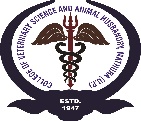 Dept. of VSR, College of Veterinary Science & Animal Husbandry, DUVASU, Mathura- 281 001
Signs of anaesthesia
Circulatory signs:
Stage I&II: strong and accelerated pulse. Sometimes arrhythmias in  stage II.
Stage III: Regular and slightly accelerated pulse. There may be progressive bradycardia when inhalation anaesthetics are used.
Pain in light Stage III may incite tachycardia and at times arrhythmias.
With depth, B.P. declines and pulse weakens.
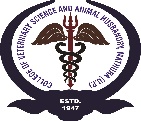 Dept. of VSR, College of Veterinary Science & Animal Husbandry, DUVASU, Mathura- 281 001
Signs of anaesthesia
Ocular signs:
Nystagmus in horses in stage II through III.
Rotation of eyeball in cattle.
Eyeballs generally turned downwards in dog and cats and the third eyelid generally overlays the medial portion of cornea.
Palpebral reflexes become sluggish in all.
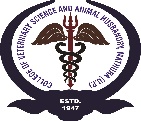 Dept. of VSR, College of Veterinary Science & Animal Husbandry, DUVASU, Mathura- 281 001
Signs of anaesthesia
Pharyngeal and upper airway reflexes:
Coughing and laryngospasm in response to intubation are lost in light surgical anaesthesia, but may persist into medium anaesthesia in cats.
Onset of stage III: swallowing and vomiting reflexes disappear, like the laryngeal reflexes, the swallowing reflex persists into medium anaesthesia in cats.
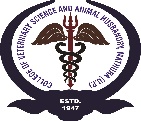 Dept. of VSR, College of Veterinary Science & Animal Husbandry, DUVASU, Mathura- 281 001
Signs of anaesthesia
Other Signs:
Muscle tone diminishes progressively after an initial rise in stage II.
The anal sphincter tone is a good indicator of relaxation in horses which is tight is tight in stage II but relaxes with deepening anaesthesia.
Deliberate anal dilatation induces increase in respiratory rate
Jaw tone is important indicator in dogs. Resistance to opening mouth is lost in medium anaesthesia. ‘Yawning’ may be elicited upon passive opening of mouth during transition from stage II to stage III.
Flexing of limbs and shaking head on painful stimulation on digits, interdigital space and ear pinna respectively, are good indicators.
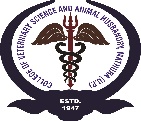 Dept. of VSR, College of Veterinary Science & Animal Husbandry, DUVASU, Mathura- 281 001
Patient Evaluation and Preparation
Thorough examination after collection of history as accurate as possible .
The patient needs to be categorised as per physical condition, stress and pain status and anaesthetic risk.
And the related issues addressed accordingly, before proceeding for anaesthesia.
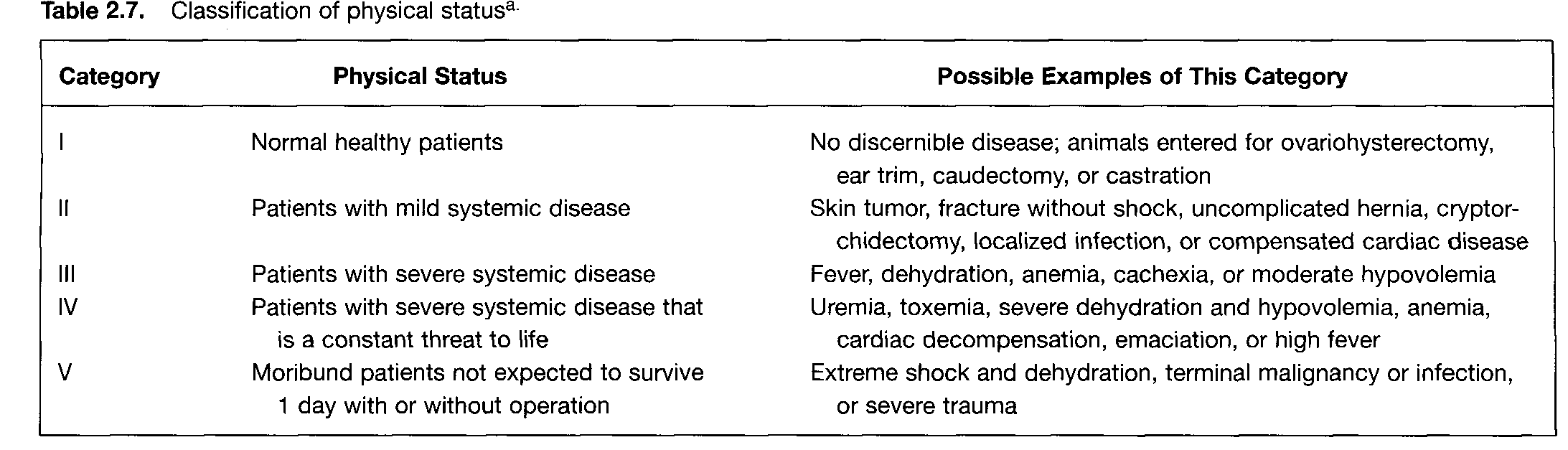 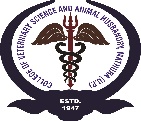 Dept. of VSR, College of Veterinary Science & Animal Husbandry, DUVASU, Mathura- 281 001
Patient preparation
With most types of anaesthesia, it is best to have fasting for 12 hrs. 
Birds, neonates, and small mammals may become hypoglycaemic within a few hours of starvation, and mobilization of glycogen stores may alter rates of drug metabolism and clearance.
Avoid anaesthesia in full stomach animals to avoid hazards of aspiration.
Distended rumen may result impaired respiration leading to hypoxaemia and hypercapnia.
Gastric rupture may result in full stomach horse during induction and casting.
In most species water can be offered before pre-anaesthetic agent is administered.
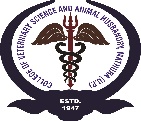 Dept. of VSR, College of Veterinary Science & Animal Husbandry, DUVASU, Mathura- 281 001
Patient preparation
Best to have IV fluids started before induction. It maintains hydration, B.P. and an intravascular access is available for drug administration.
Systemic administration of antibiotics prior to anaesthesia is debated.
Some may interact with anaesthetic agents. However, they may be administered 1-2 hrs before induction.
Anaemia and hypovolaemia need to be corrected with whole blood or blood components and balanced electrolytes.
Effective ventilation should be ensured especially in compromised cases.
Corrective measures (ionotropes, antiarrhythmic agents and diuresis) should be undertaken for decompensated heart disease which is otherwise a contraindication for anaesthesia.
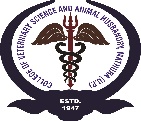 Dept. of VSR, College of Veterinary Science & Animal Husbandry, DUVASU, Mathura- 281 001
Patient preparation
Hepatic/renal insufficiencies should be considered prior to induction. 
During anaesthesia, patients should, if possible, be restrained in a normal physiological position.
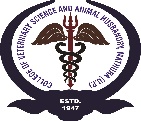 Dept. of VSR, College of Veterinary Science & Animal Husbandry, DUVASU, Mathura- 281 001